Geometriya
10-sinf
Mavzu:
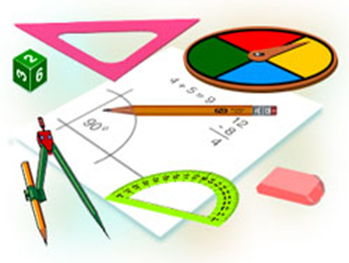 Masalalar yechish
(1-qism)
Masalalar yechish
1.  Teng yonli uchburchakning asosi va balandligi 4 m ga teng. Berilgan nuqtadan uchburchak tekisligigacha bo‘lgan masofa 6 m  bo‘lib, bu nuqtadan uchburchak uchlarigacha bo‘lgan masofalar tengdir. Berilgan nuqtadan uchburchak uchlarigacha bo‘lgan masofani toping.
1-masalaning yechimi
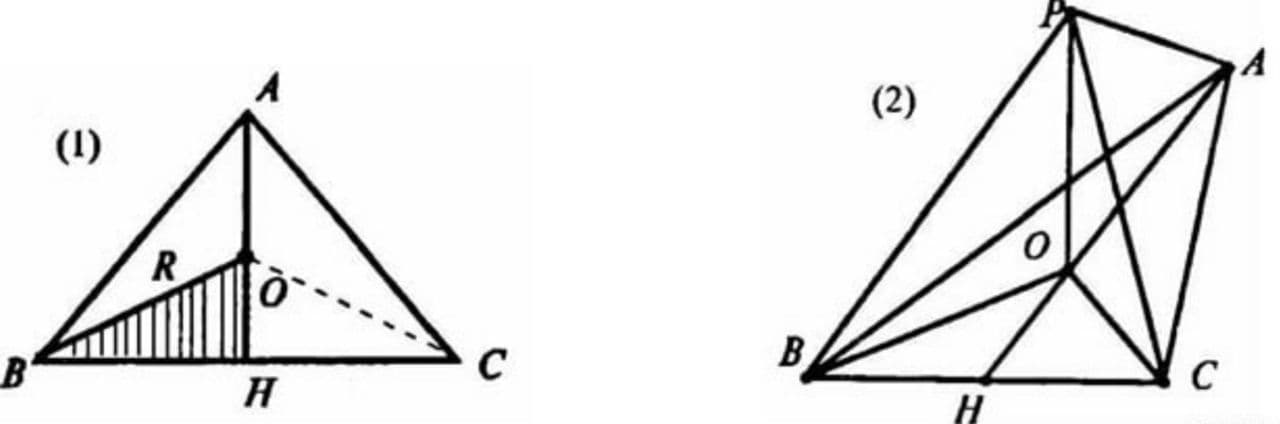 1-masalaning yechimi
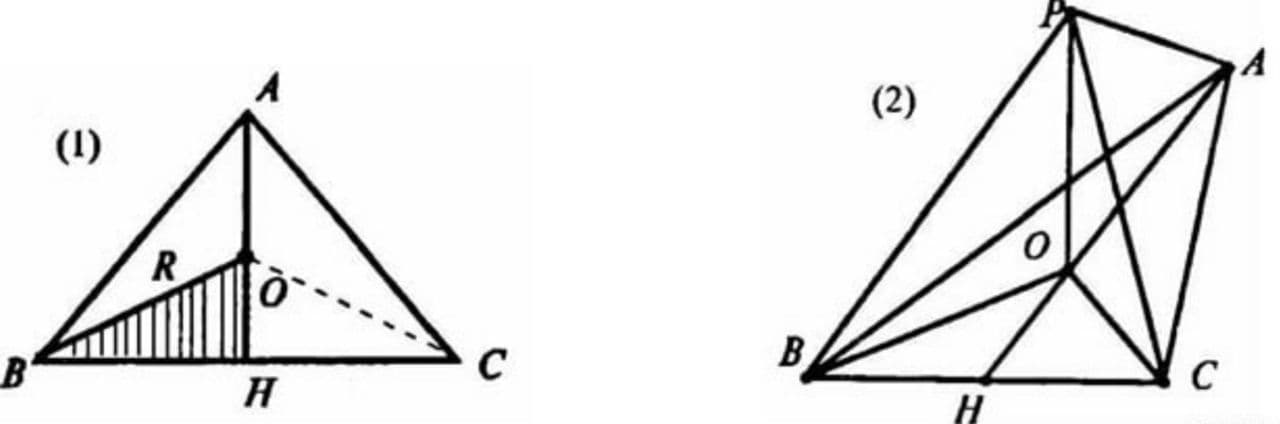 1-masalaning yechimi
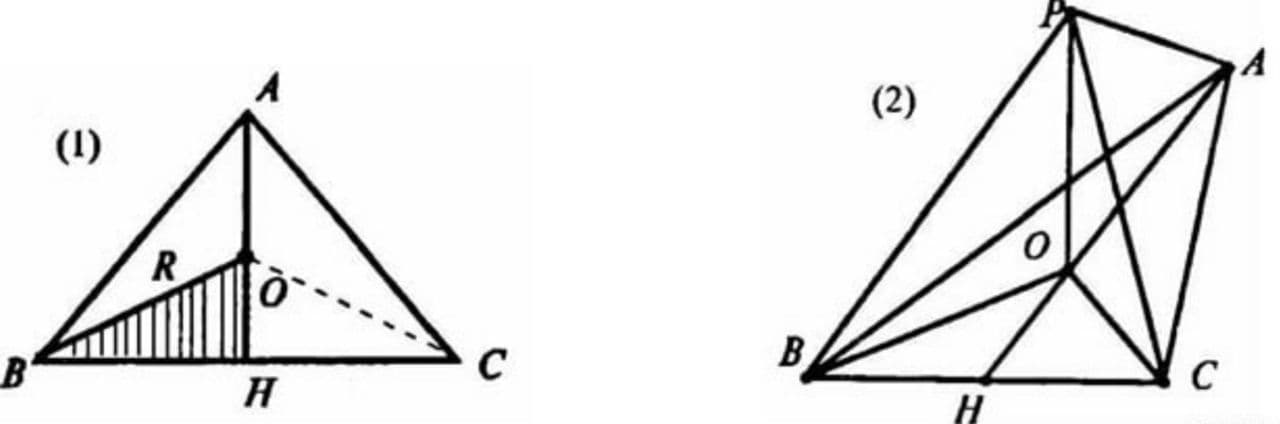 1-masalaning yechimi
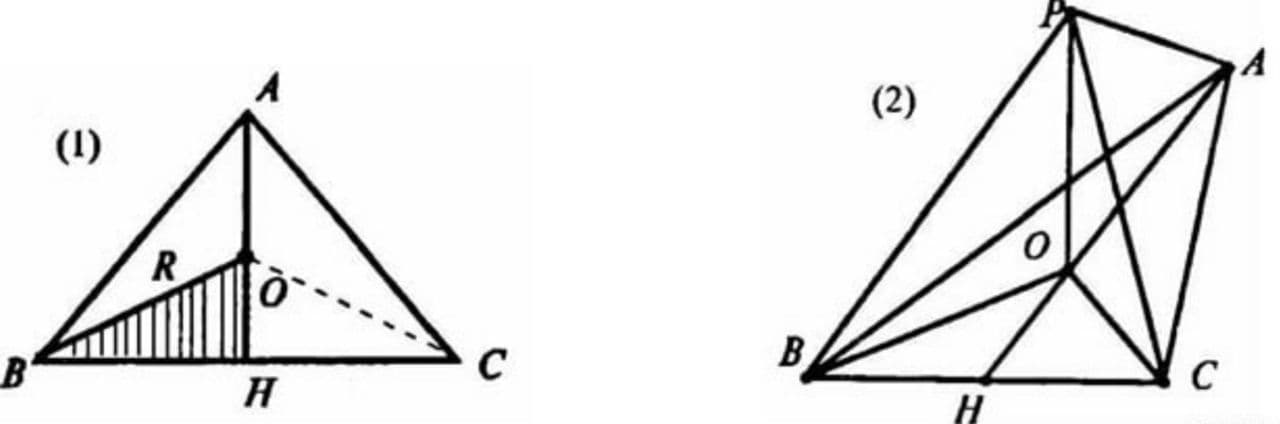 1-masalaning yechimi
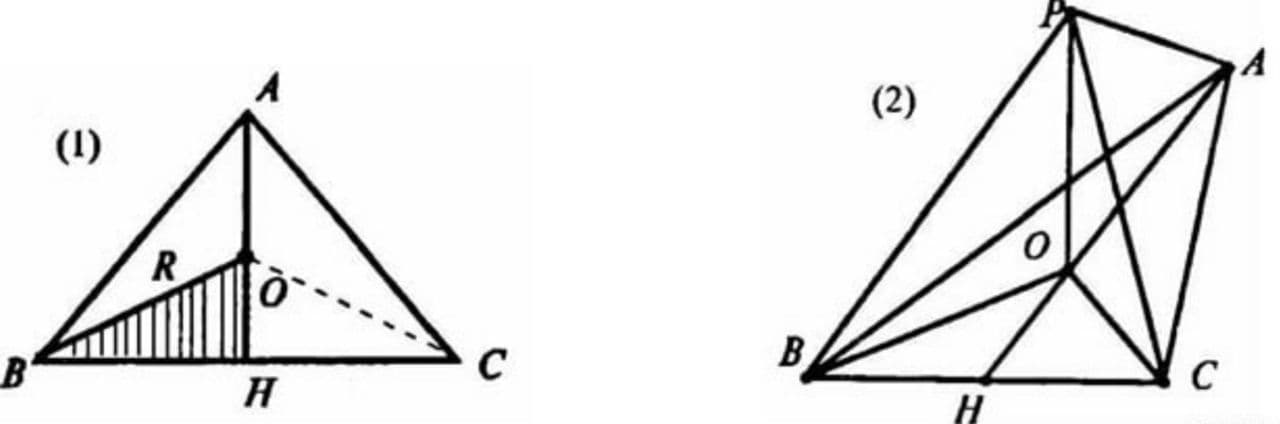 1-masalaning yechimi
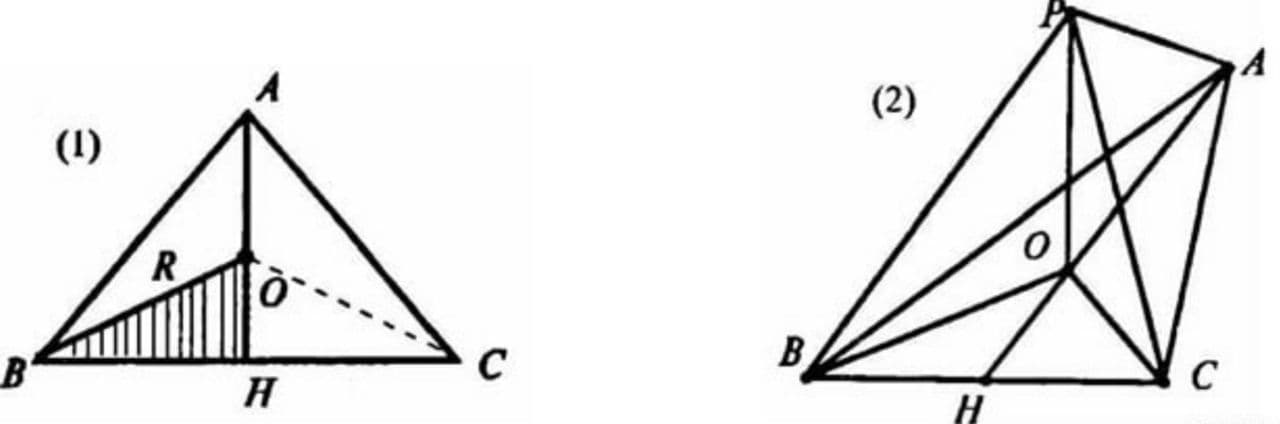 1-masalaning yechimi
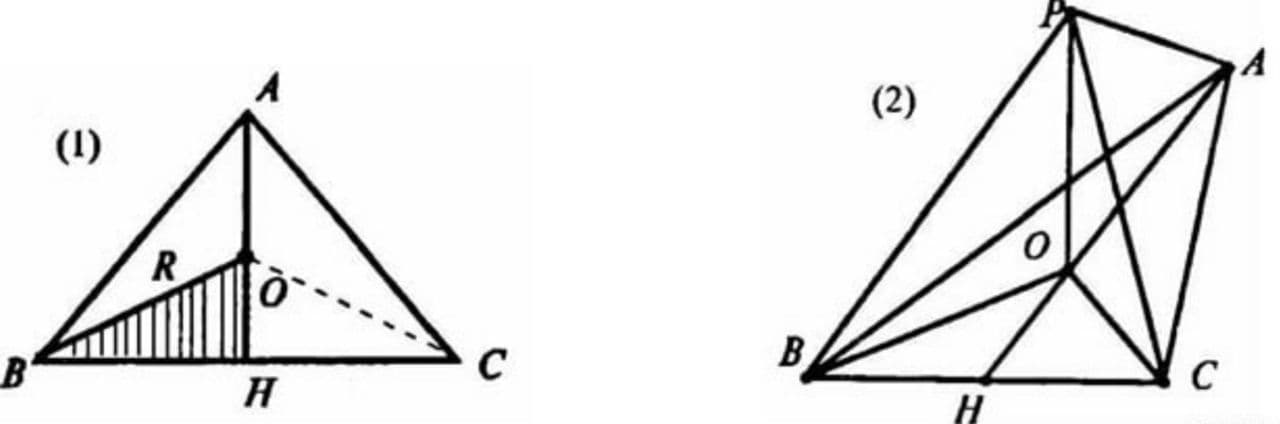 Masalalar yechish
2-masalaning yechimi
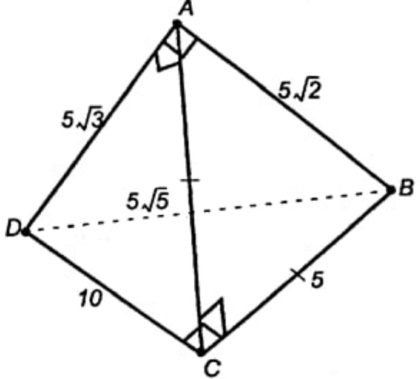 2-masalaning yechimi
2-masalaning yechimi
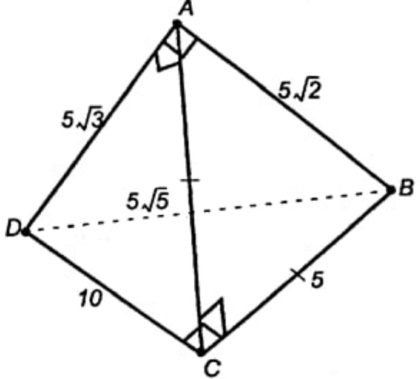 2-masalaning yechimi
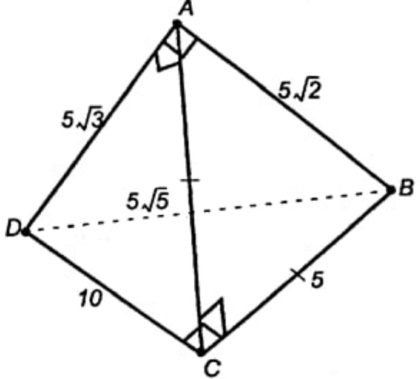 Masalalar yechish
3-masalaning yechimi
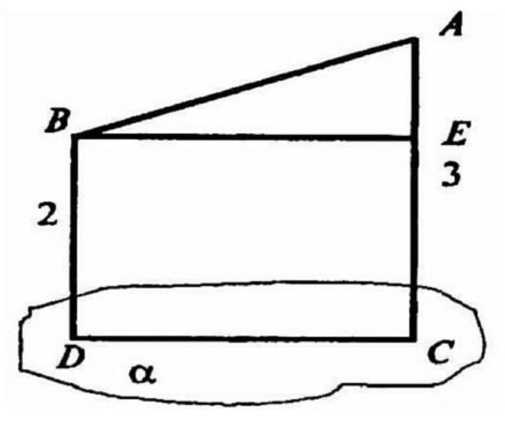 3-masalaning yechimi
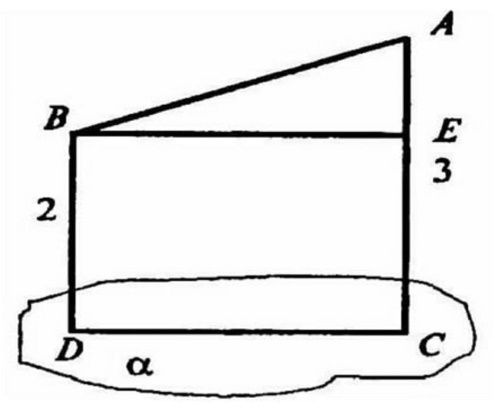 Mustaqil bajarish uchun topshiriq
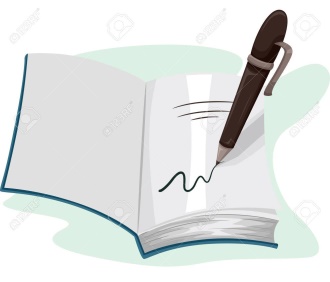